AA
Semantisatieverhaal AA:
Ik stel me even aan jullie voor: ik ben de Notre-Dame. (extra klik) Misschien wel de beroemdste kerk in de hele wereld. Je vindt mij in Parijs. Ongeveer vijftig miljoen toeristen bezoeken Parijs elk jaar. De toerist is iemand die reist omdat hij of zij het leuk vindt. De meeste toeristen komen ook even bij mij kijken, want ik heb prachtige, gekleurde ramen. En binnen in mij hangen veel waardevolle kunstwerken. Waardevol betekent dat je er veel geld voor kunt krijgen, dat ze veel waard zijn. Bijna 3 jaar geleden gebeurde er iets vreselijks met me. Tijdens werkzaamheden brak er brand uit. De brandweer had veel moeite met blussen en ik brandde bijna helemaal af. Ik was bijna verdwenen, ik was er bijna niet meer. En ik stond op instorten, ik zou bijna kapotgaan en in elkaar zakken. Gelukkig gebeurde dat niet. Maar er bleef wel een ruïne van mij over. Zo noem je wat over is van een kapot gebouw. De hele wereld was vreselijke geschrokken van deze brand. Heel veel mensen wilden helpen om mij weer op te bouwen. Er werden allerlei acties gevoerd om geld in te zamelen. Een van die acties is: “Adopteer een waterspuwer”. Weten jullie wat een waterspuwer is? Nou, dit is een figuurtje van steen, vaak in de vorm van een draak. Ik heb heel veel van deze waterspuwers boven op mijn torens. En als het regent spuwen zij het regenwater naar beneden. Zij spugen het water naar beneden.  Voor deze actie kun je zelf zo’n waterspuwer uitzoeken en geld geven om hem te laten repareren. Ook mijn binnenkant wordt gerepareerd. Alles is heel goed door onderzoekers onderzocht. Onder mijn vloer hebben ze een heel bijzondere kist opgegraven, uit de grond gehaald.  In de kist vonden ze een lichaam. Ze denken dat dit lichaam van een belangrijke persoon is. Ik denk dat ik in 2024 weer helemaal opgeknapt ben. Kom jij dan ook een keer kijken als toerist? 

Extra: linkje naar de brand PARIJS: Zo greep het vuur om zich heen in de Notre-Dame - YouTube
[Speaker Notes: Woordenoverzicht

-spuwen: spugen
-verdwenen zijn: er niet meer zijn
-opgraven: uit de grond halen
-de toerist: iemand die reist omdat hij of zij het leuk vindt
-de ruïne: wat over is van een kapot gebouw
-instorten: kapotgaan en in elkaar zakken
-waardevol: je kunt er veel geld voor krijgen, veel waard zijn]
Gerarda Das
Marjan ter Harmsel
Mandy Routledge
Francis Vrielink
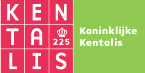 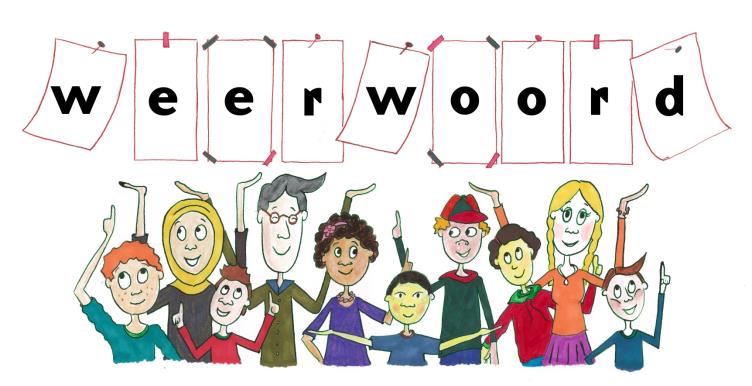 Week 14 – 5 april 2022
Niveau AA
Notre-Dame
de toerist
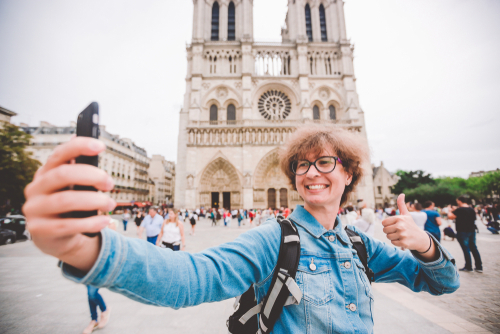 waardevol
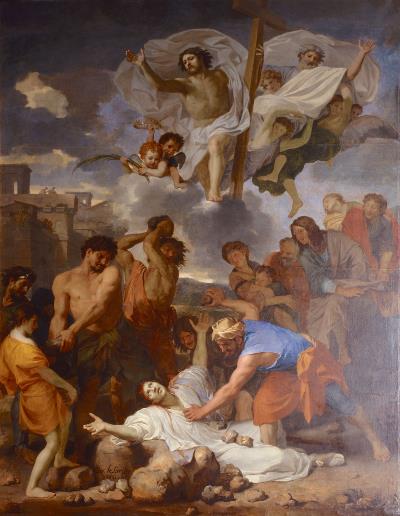 450.000 euro
l
verdwenen zijn
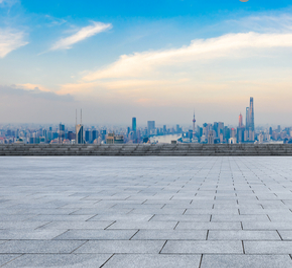 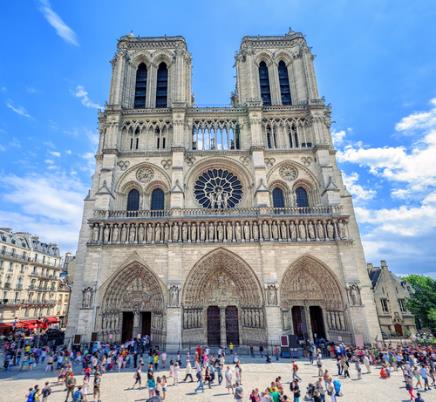 instorten
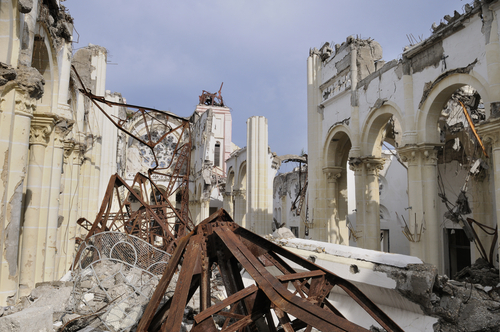 pip
piep
de ruïne
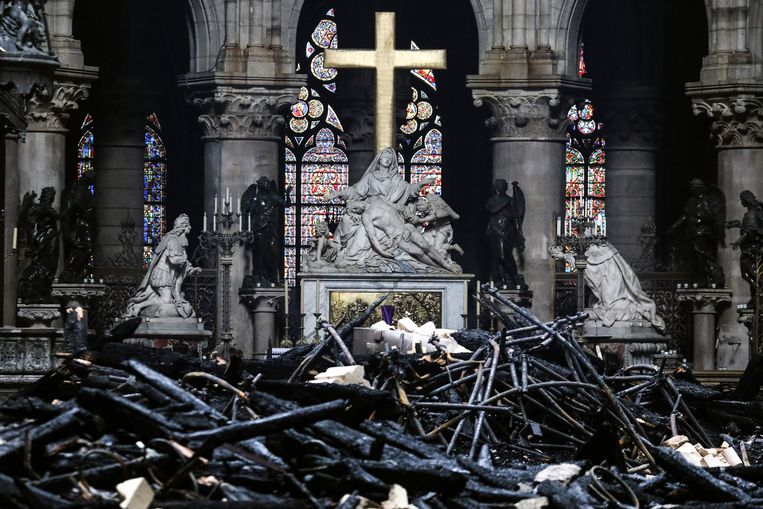 Bron: trouw.nl
spuwen
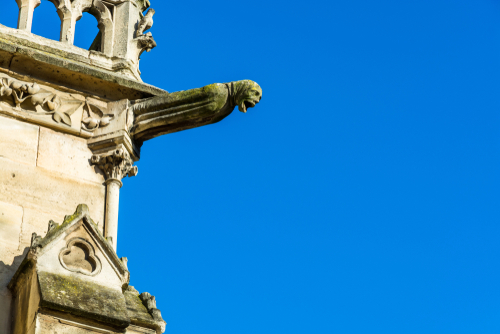 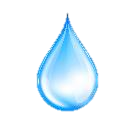 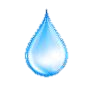 opgraven
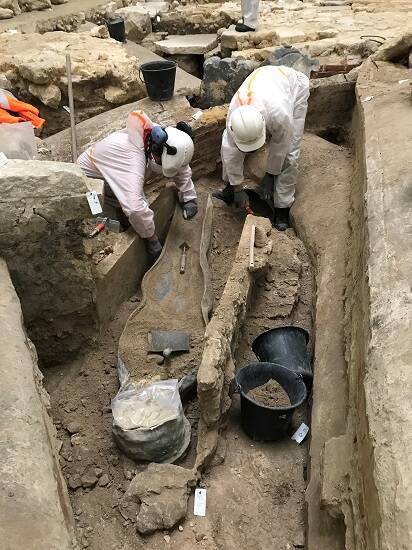 Bron: DRAC IDF / Dorothée Chaoui-Derieux
Op de woordmuur:
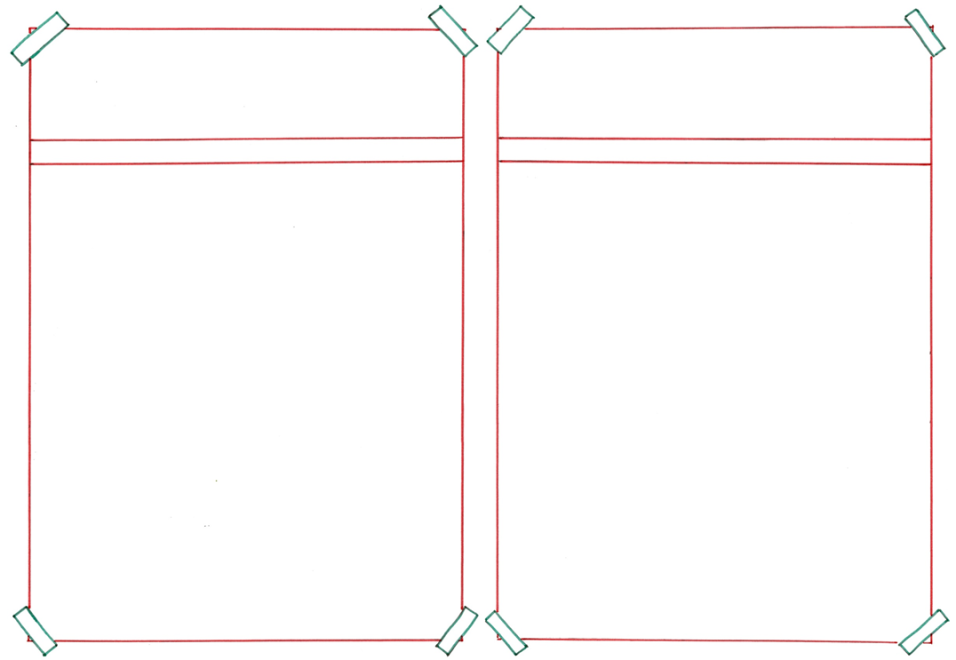 waardevol
waardeloos
= je kunt er maar weinig geld voor krijgen, het heeft weinig waarde,

   






Deze tekening is waardeloos, maar ik vind hem prachtig!
= je kunt er veel geld voor krijgen, veel waard zijn



 



In de kerk hangen veel waardevolle schilderijen.
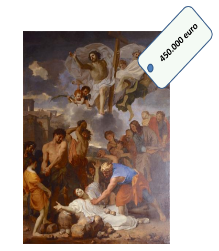 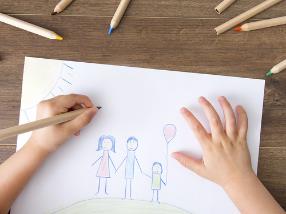 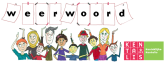 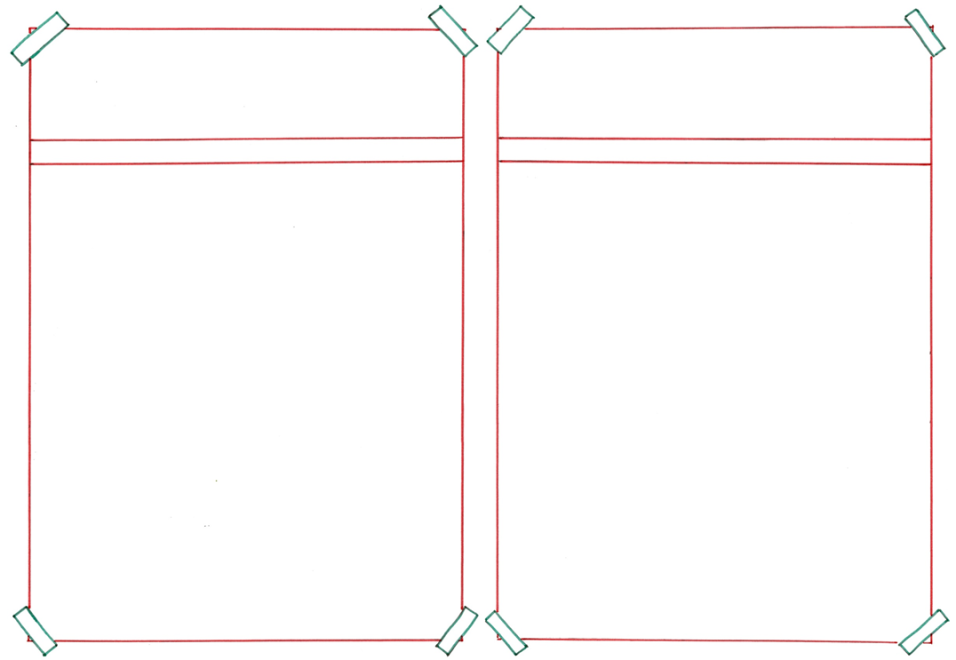 tevoorschijn
verdwenen
komen
zijn
= zichtbaar worden

 
  

  





Een doodskist onder de grond kwam tevoorschijn.
= er niet meer zijn



 






De Notre Dame is gelukkig niet verdwenen.
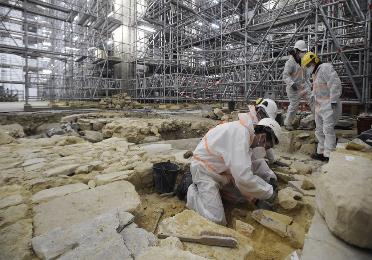 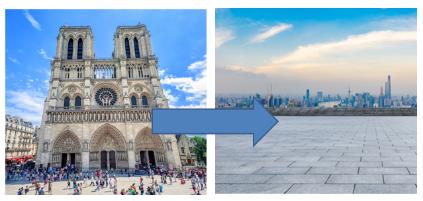 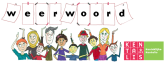 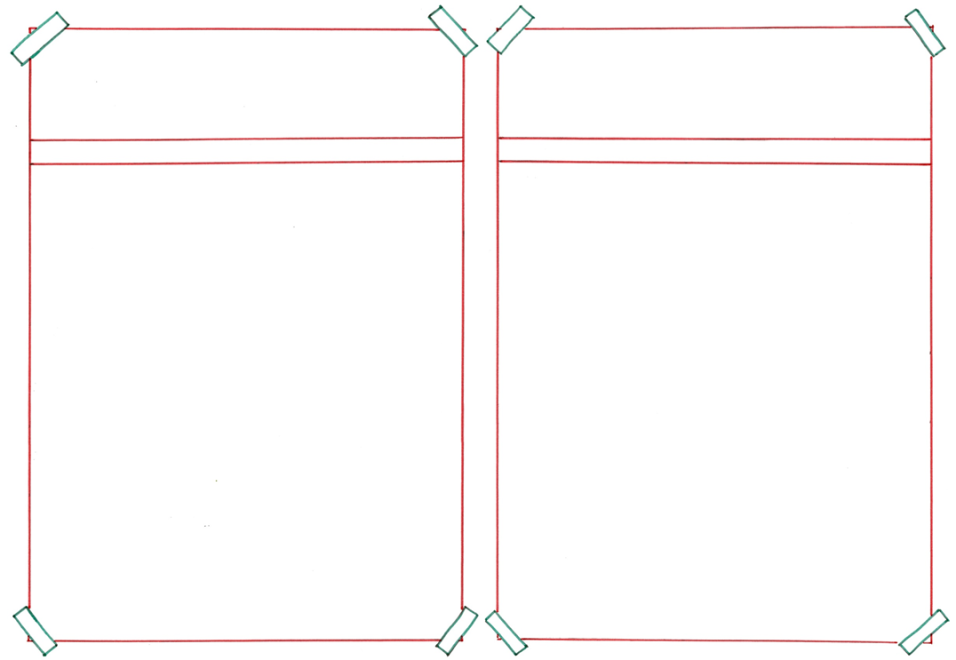 instorten
stutten
= ondersteunen

 
  

  





Het was nodig om de kerk te stutten, anders zou hij instorten.
= kapotgaan en in elkaar zakken


 






Na de brand stortte de kerk bijna in.
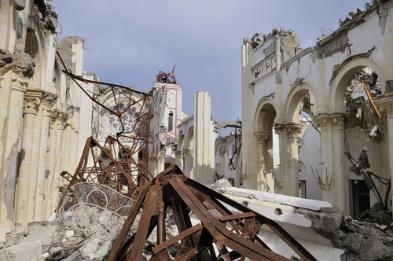 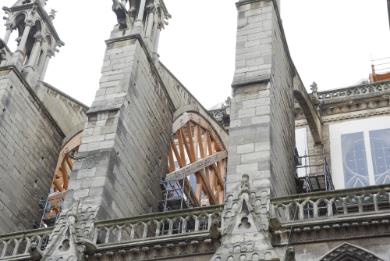 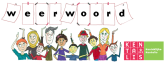 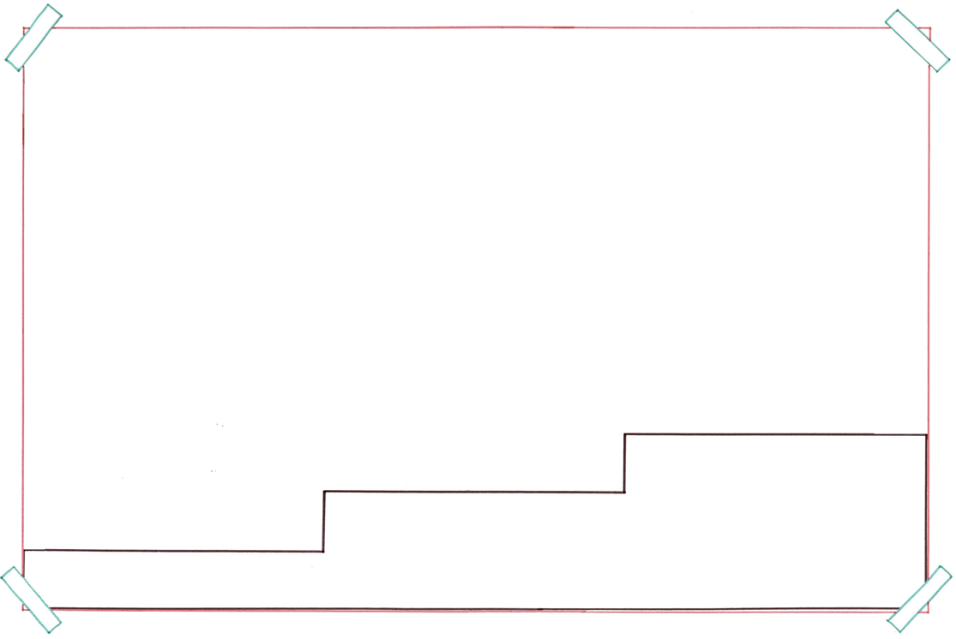 Bijna 3 jaar geleden brak er brand uit in de Notre Dame. Wat er overbleef was een ruïne.
Bron: trouw.nl
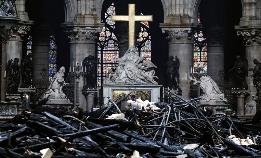 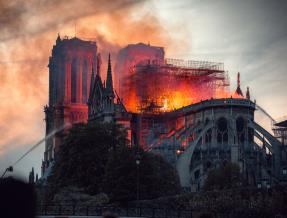 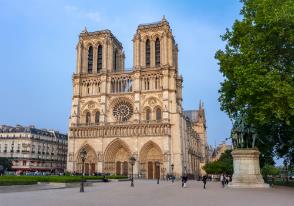 de ruïne
de brand
de Notre Dame
= wat over is van een kapot gebouw
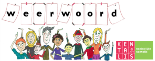 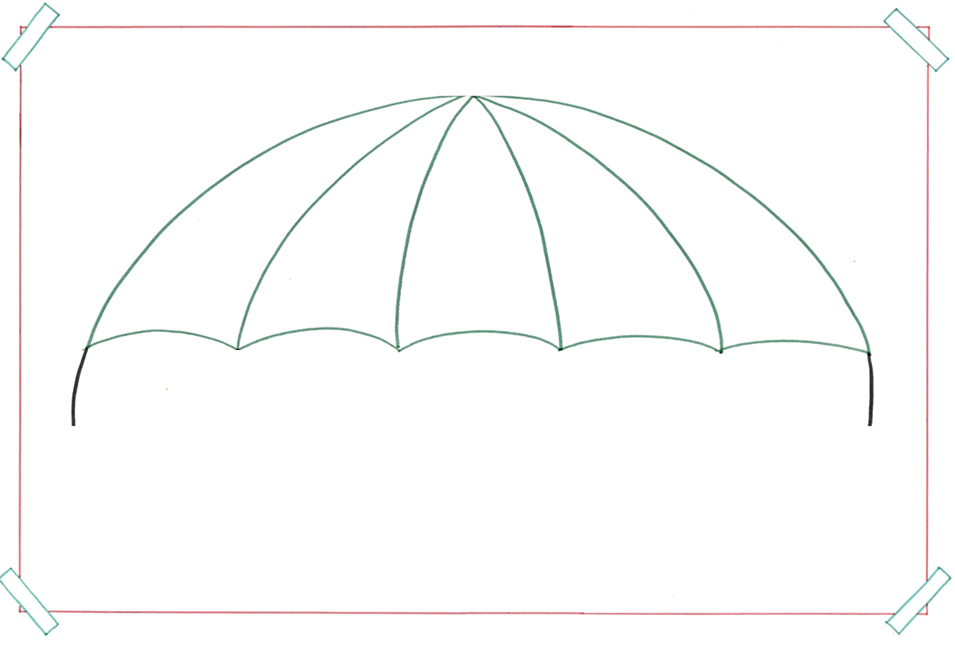 spuwen
= spugen
het draakje spuwt regenwater
de fontein
spuwt water
de vulkaan
spuwt lava
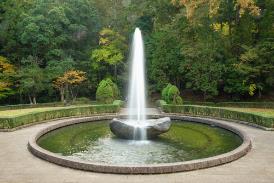 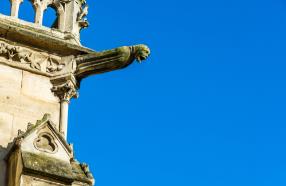 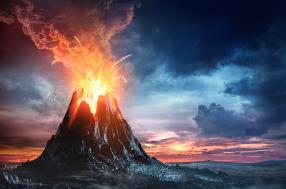 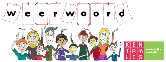 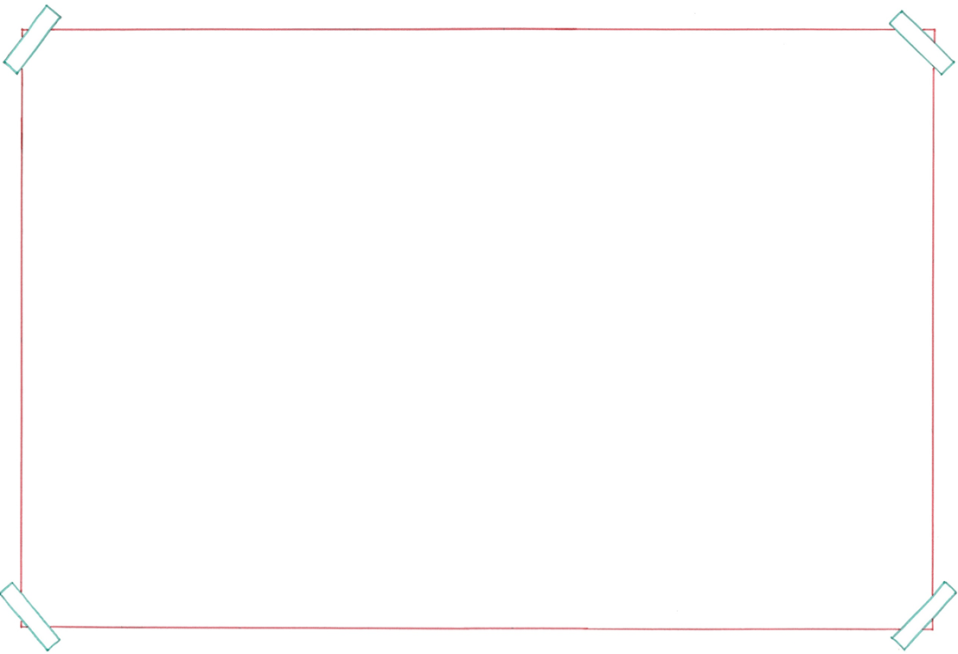 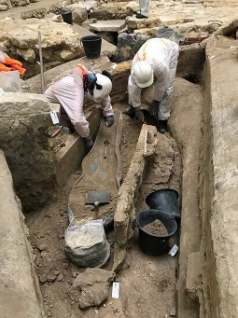 de archeoloog
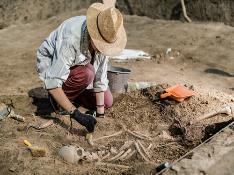 opgraven
= uit de grond halen
Bron: DRAC IDF / Dorothée Chaoui-Derieux
de schat
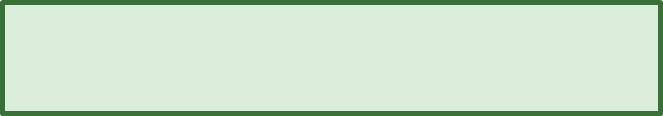 de vondst
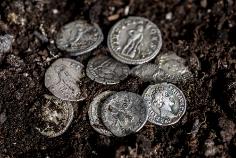 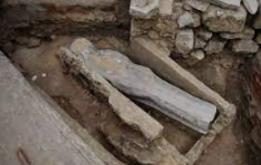 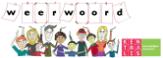 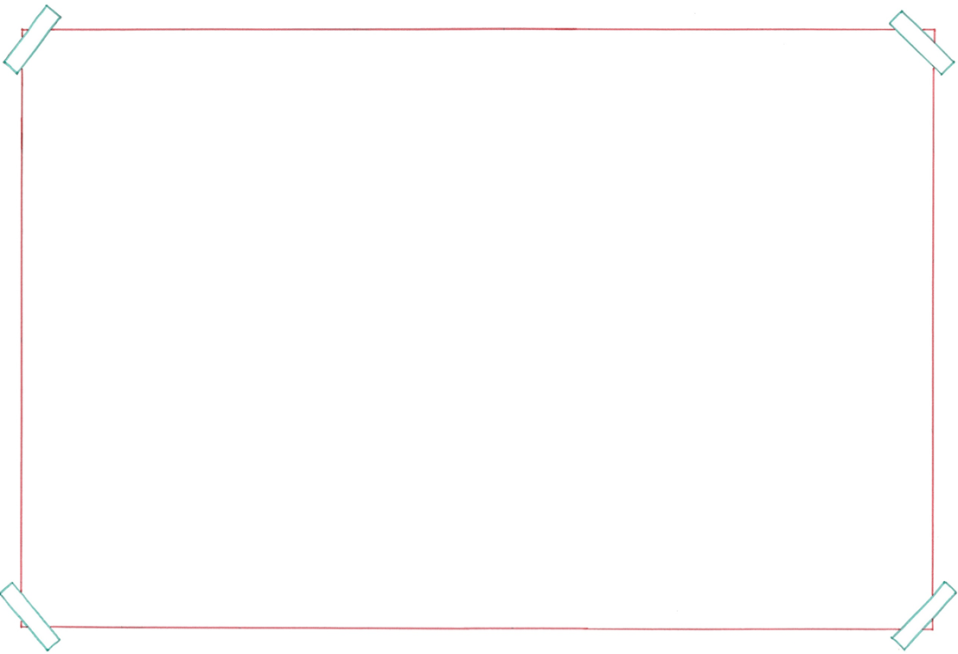 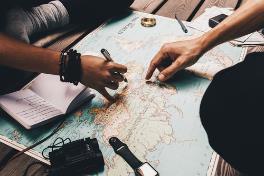 de wereldreiziger
de toerist
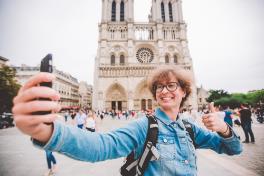 = iemand die reist omdat hij of zij het leuk vindt
het ticket
de toeristische attractie
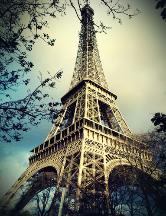 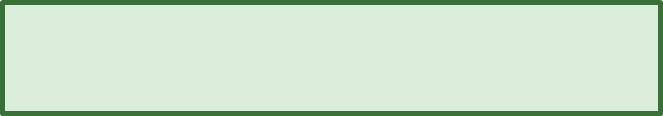 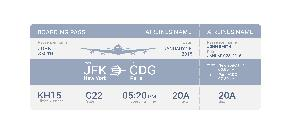 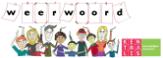